Preaching Through the Prophets
Series for 2018
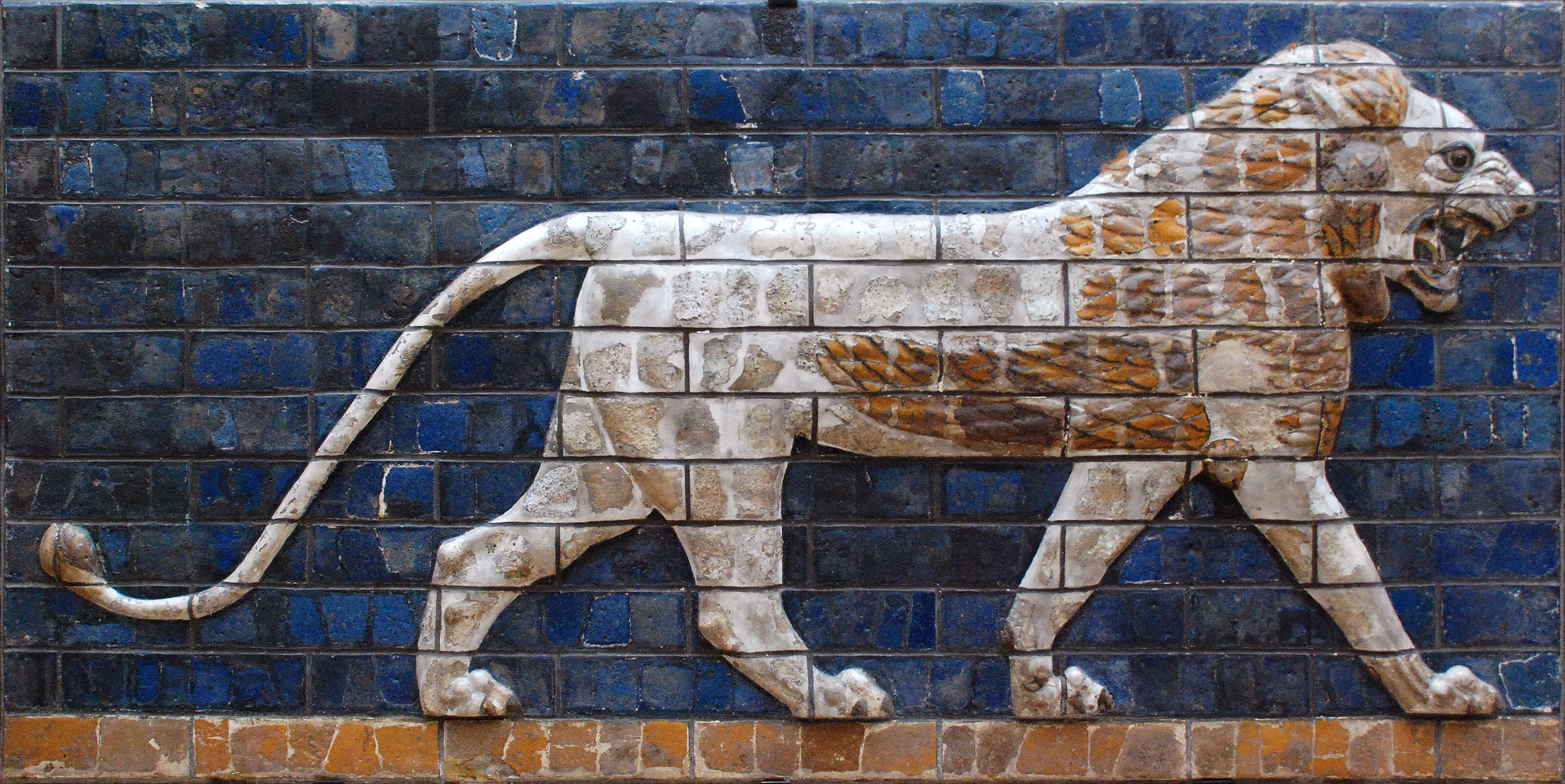 Daniel Joins The Real World
Preaching Through The Prophets
Daniel’s EnvironmentDaniel 1:1-7
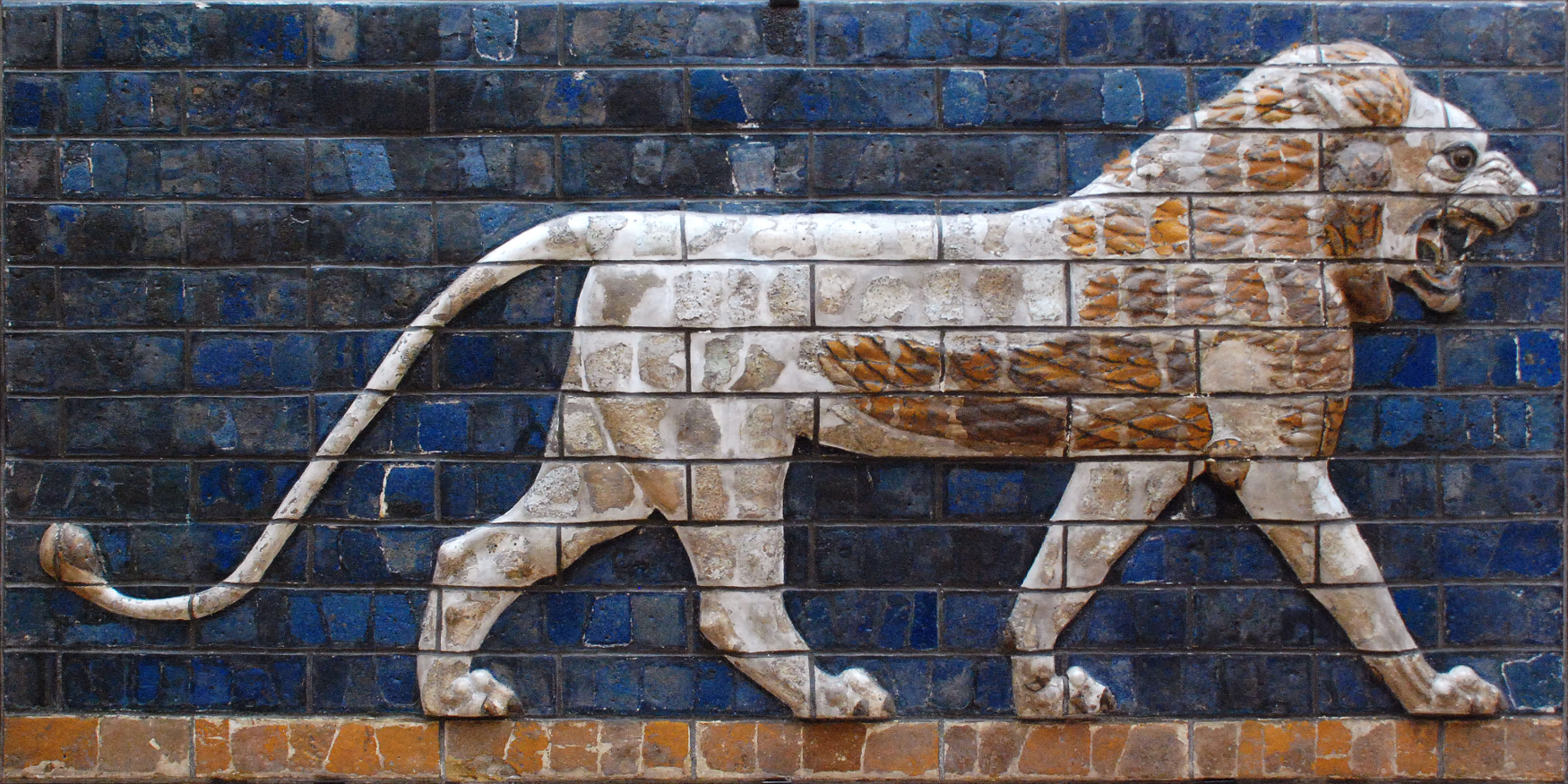 Young and on his own
Culture antagonistic toward God
Encouraged to give into temptations
How Daniel Survived
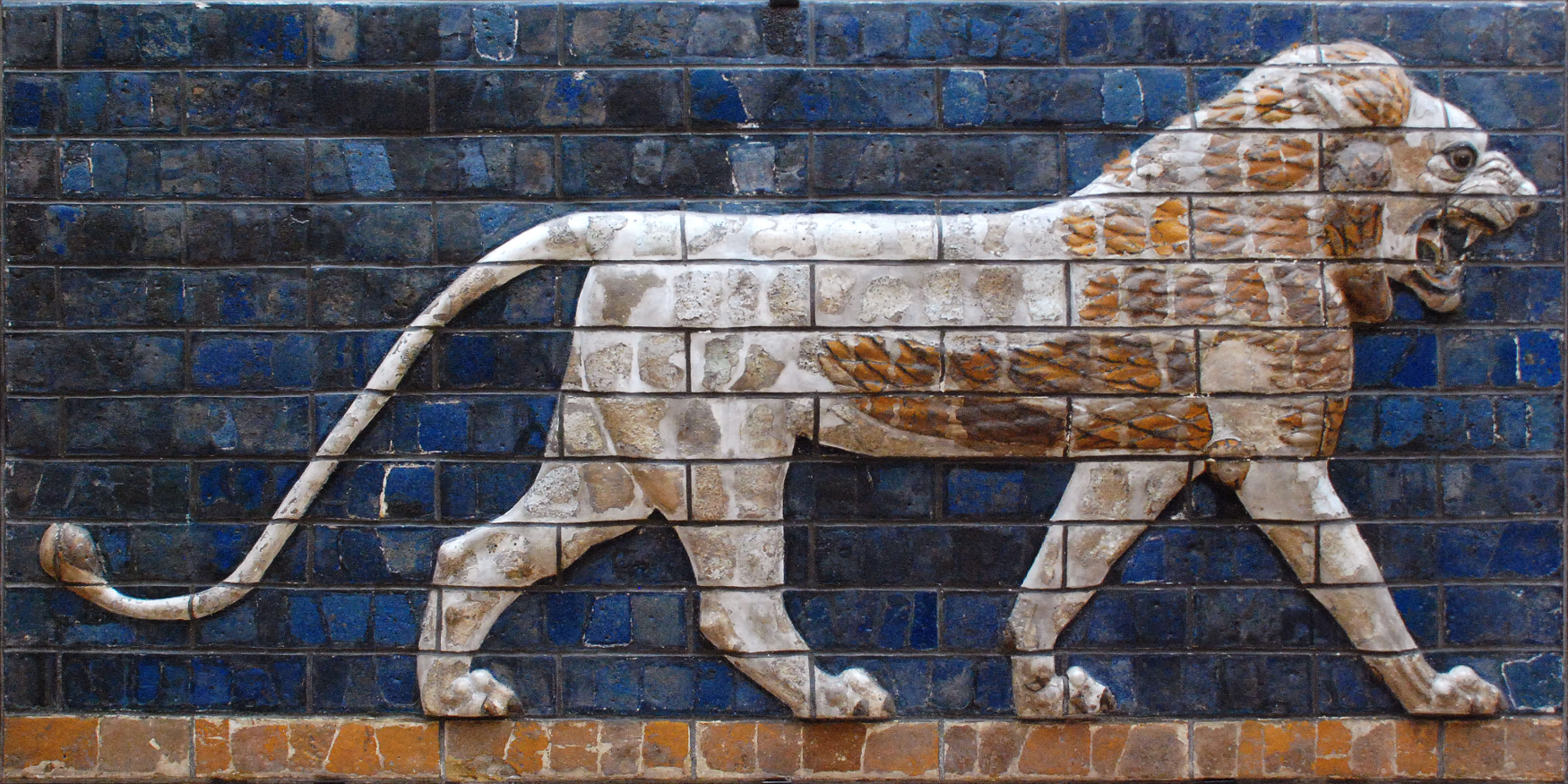 He found God-fearing companions.
He made up his mind to serve God.
He always remembered God.